Занятие по немецкому языку  6 «Б» класс Учитель Корсакова О.В.МБОУ гимназия «Пущино»2016г.
Das   Kreuzworträtsel
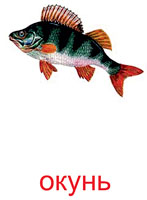 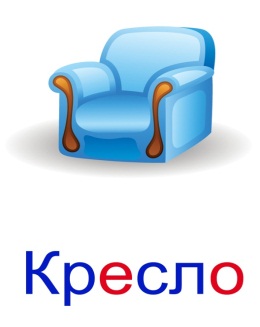 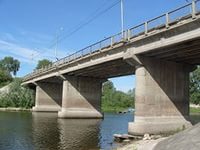 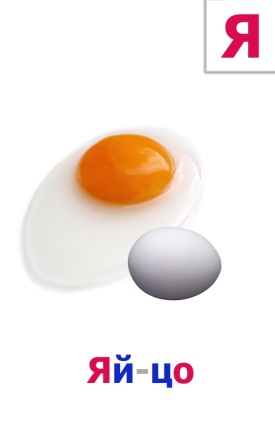 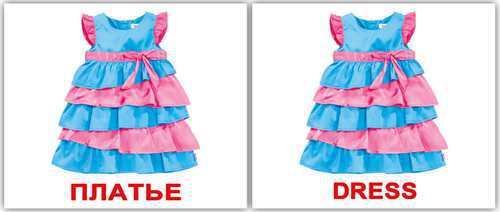 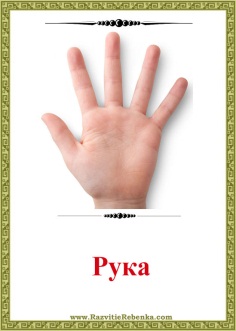 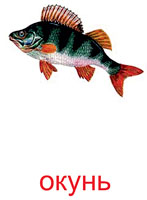 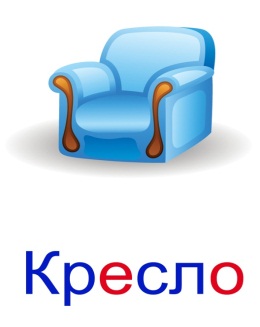 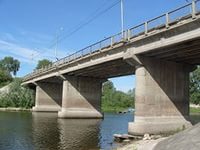 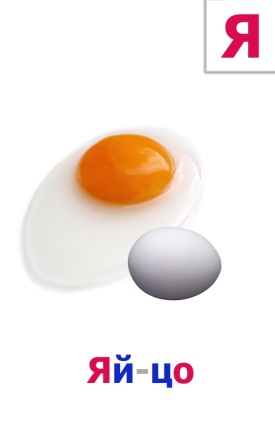 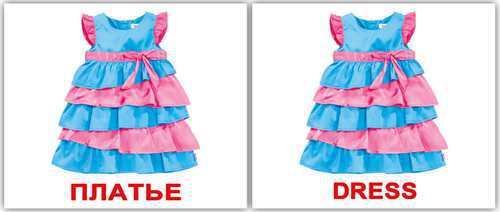 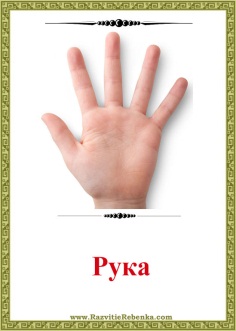 Die FERIEN
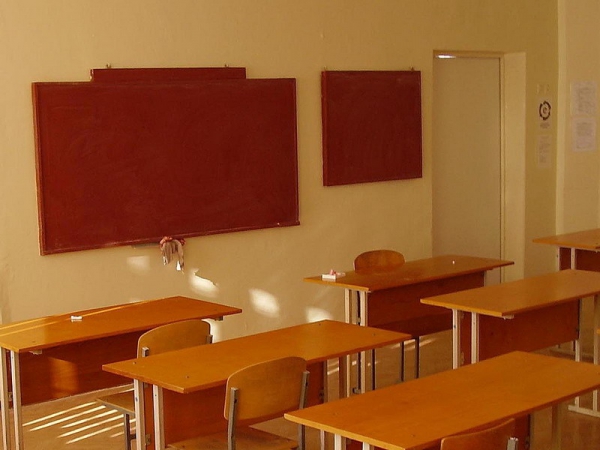 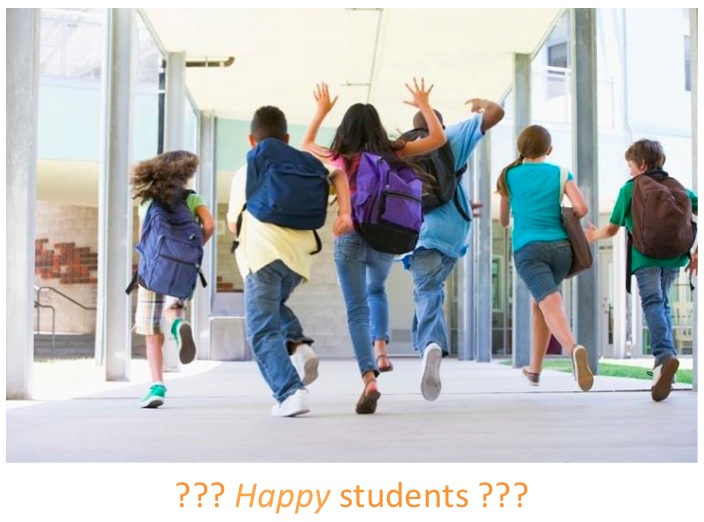 Das Zeltlager
Das Ferienlager
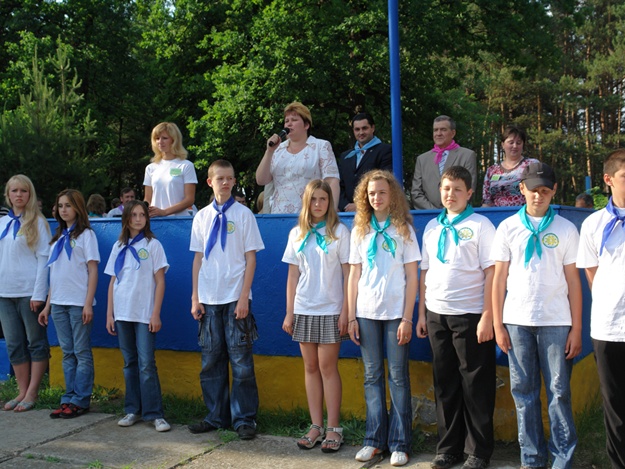 Feuer machen
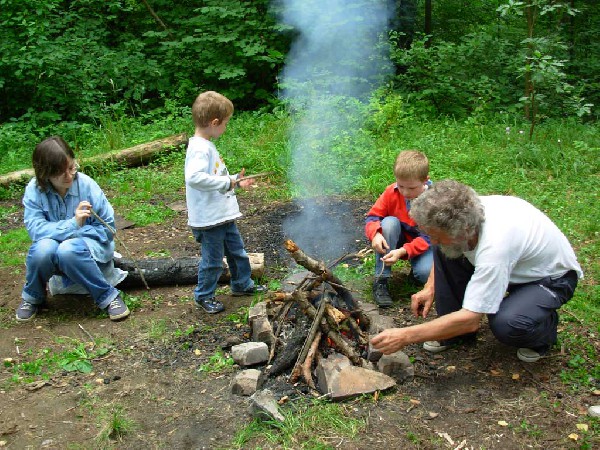 Fische angeln
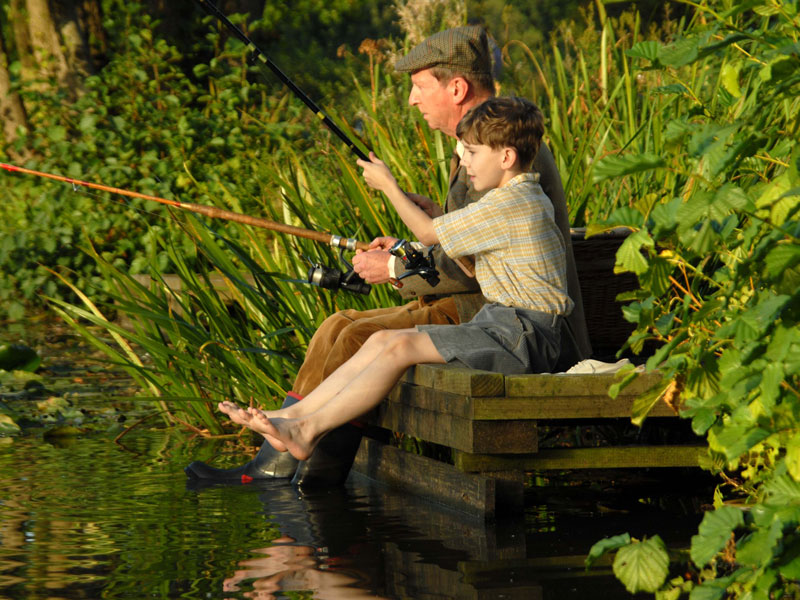 Muscheln sammeln
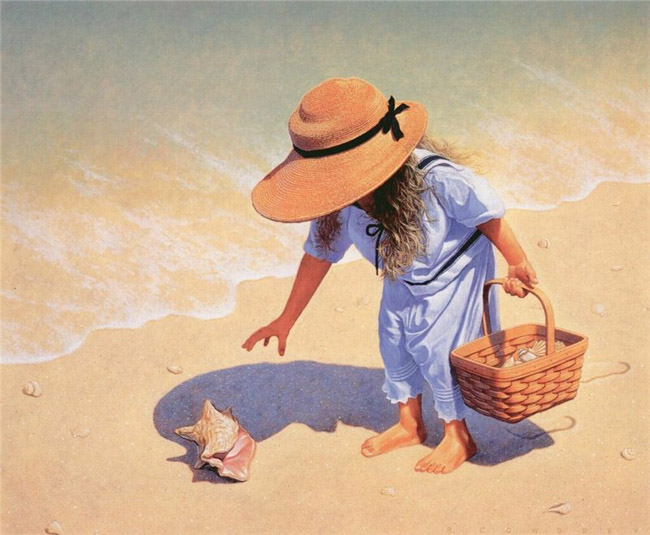 ins Gebirge steigen
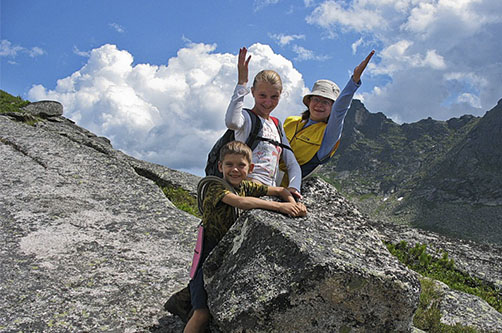 in der Sonne liegen
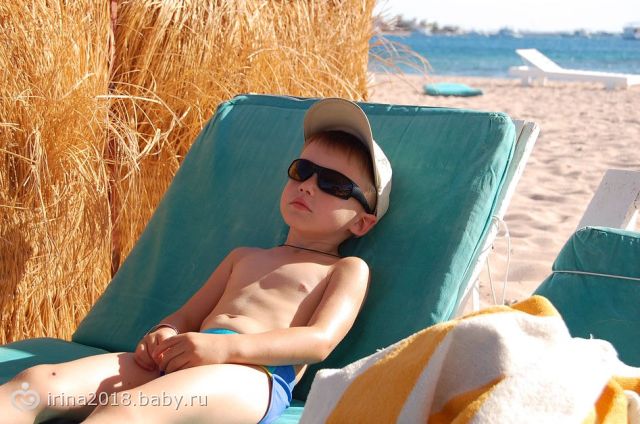 Sandburgen bauen
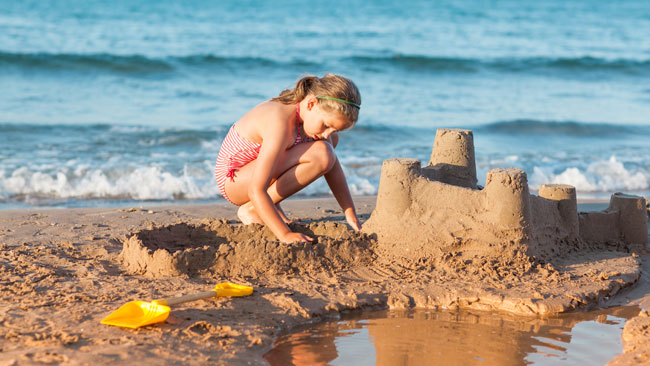 im Meer baden
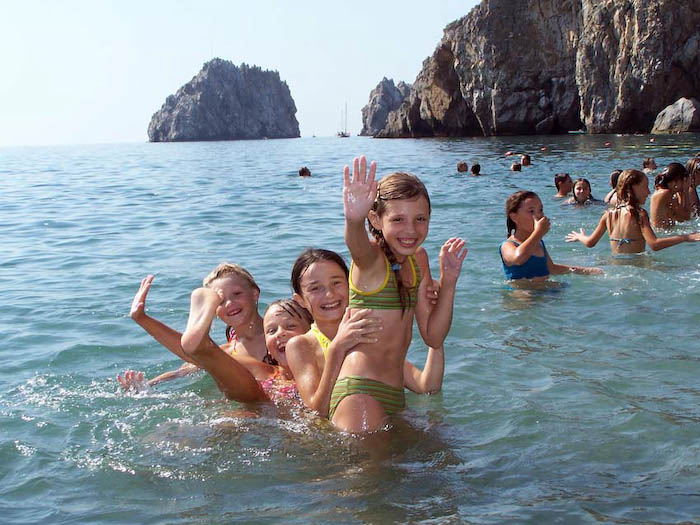 auf dem Lande verbringen
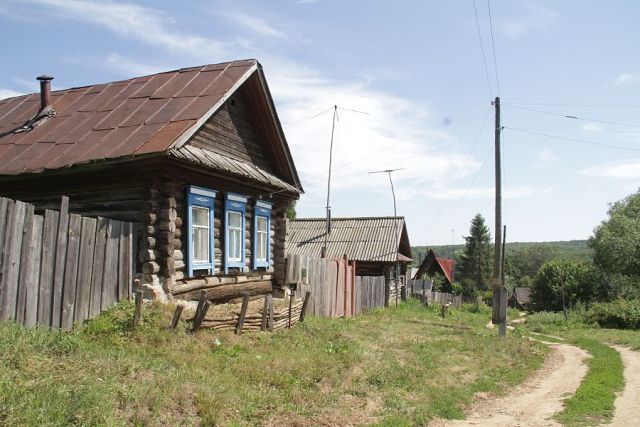 Pilze suchen
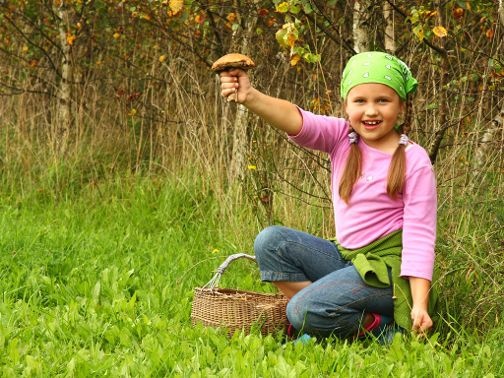 Was passt zusammen nicht? Streit bitte aus !
z.B.    fahren : Fuß , Zug
           angeln : Fische , Frösche
           sammeln : Berg, Muscheln
           machen : Sonne , Feuer
           steigen : ins Museum, ins Gebirge
           suchen : Luft , Pilze
Was passt zusammen nicht? Streit bitte aus !
z.B.    fahren : Fuß, Zug
           angeln : Fische , Frösche
           sammeln : Berg , Muscheln
           machen : Sonne , Feuer
           steigen : ins Museum ,ins Gebirge
           suchen : Luft , Pilze
Ergänzt die Verben !
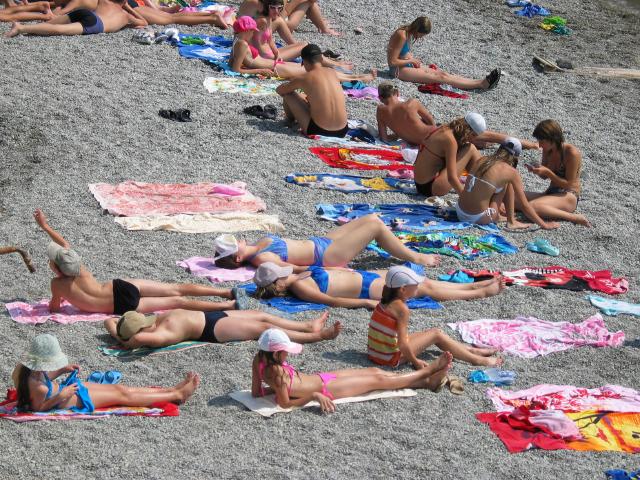 In der Sonne ……
Fische .......
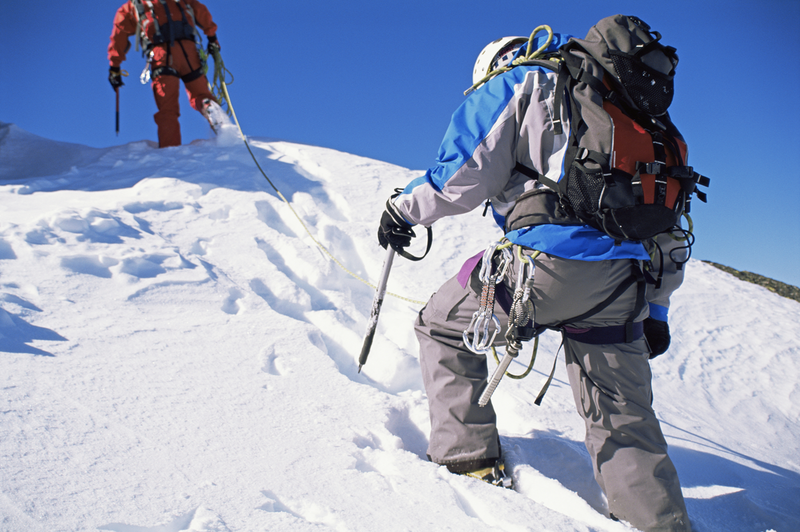 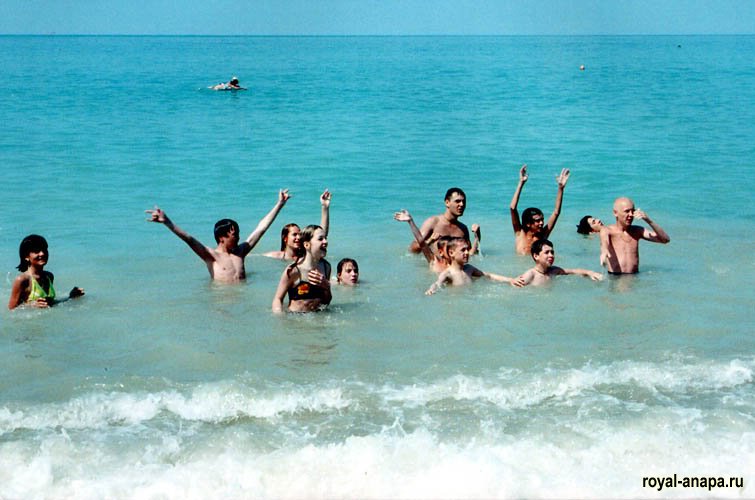 Im Meer……
Ins Gebirge ……
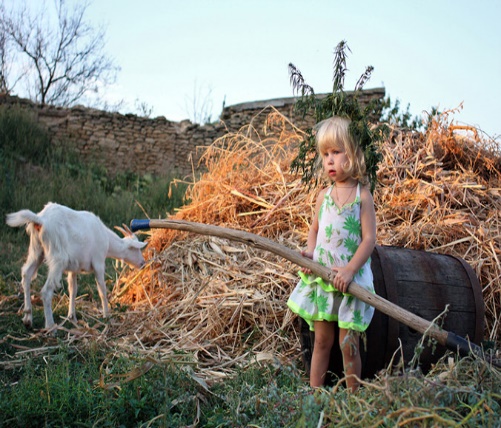 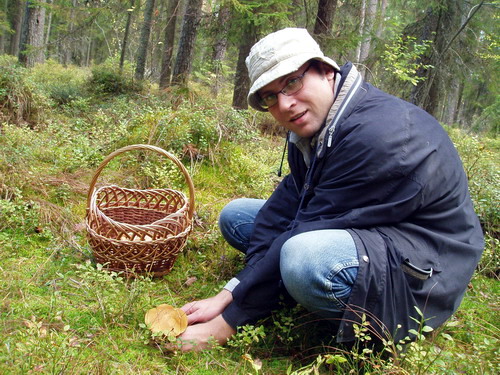 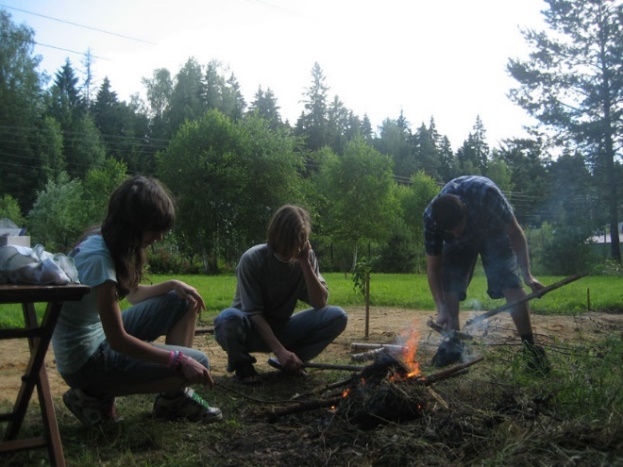 Auf dem Lande…..
Pilze……
Feuer …….
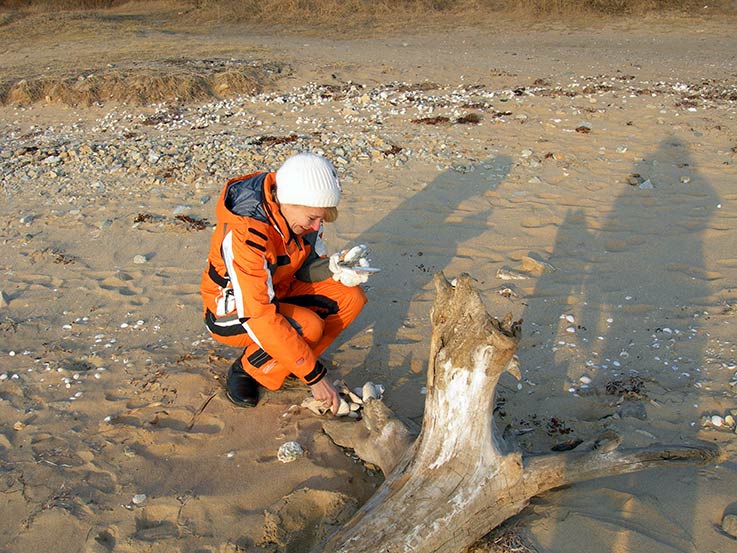 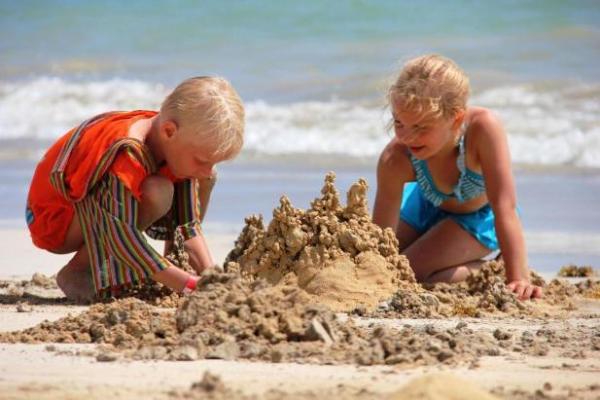 Muscheln ……
Sandburgen ……
Ergänzt die Verben !
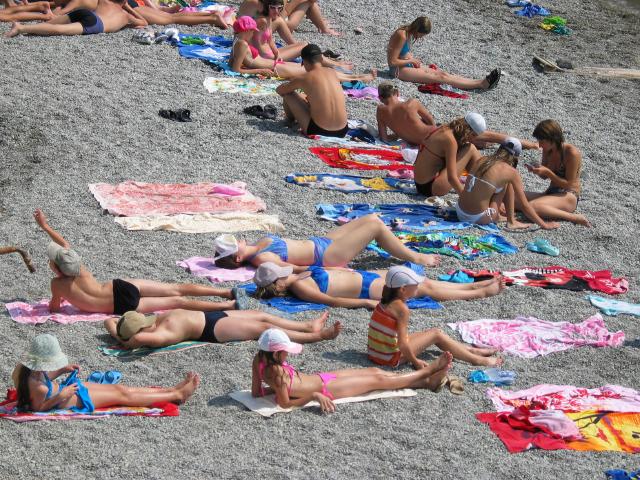 Fische angeln
In der Sonne liegen
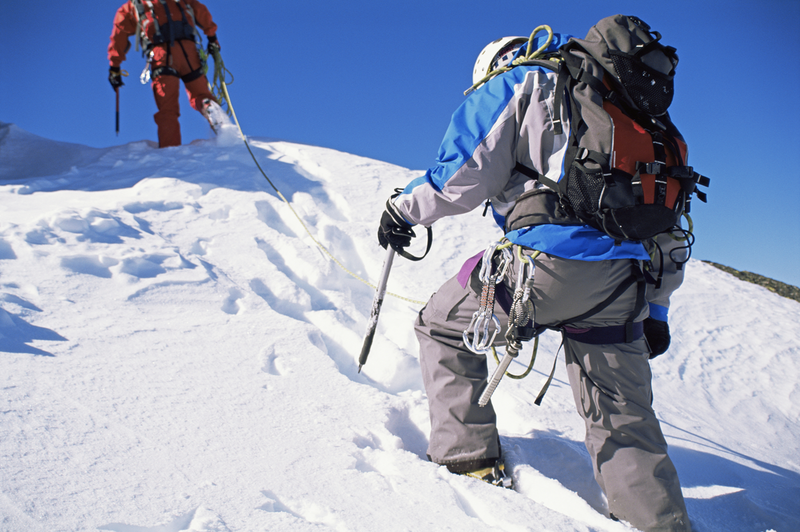 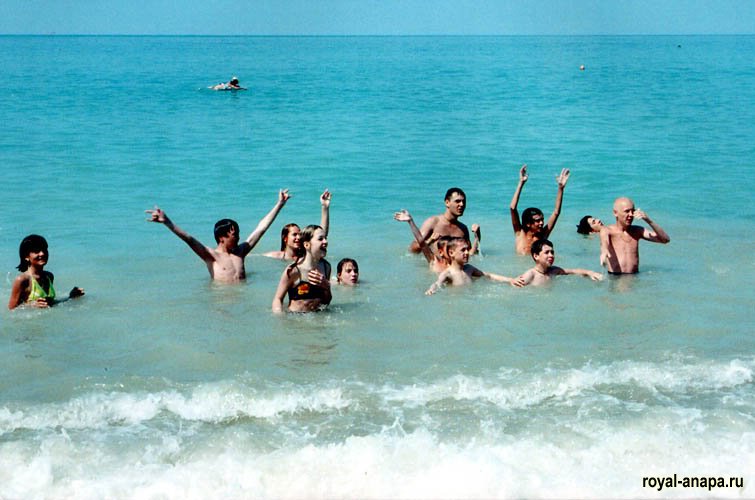 Im Meer baden
Ins Gebirge steigen
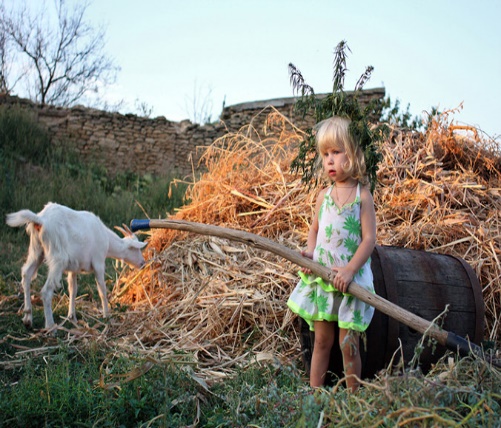 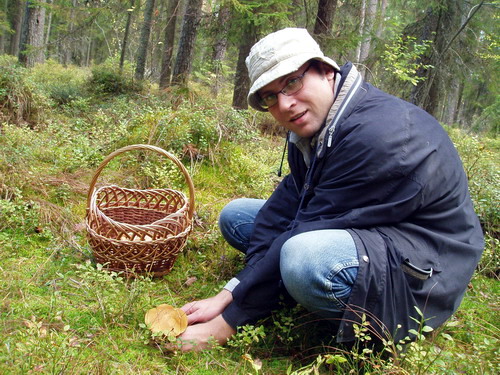 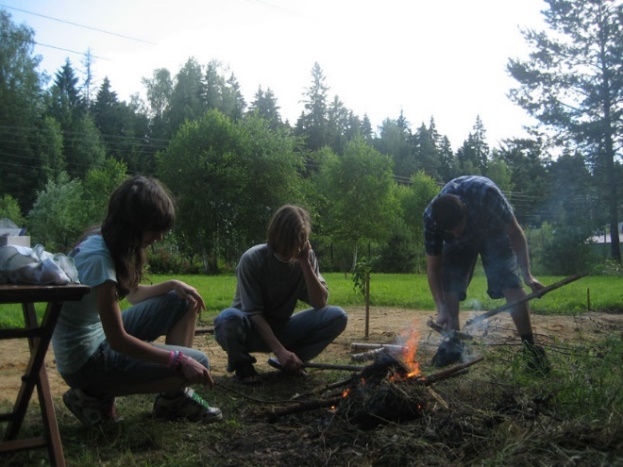 Auf dem Lande verbringen
Pilze suchen
Feuer machen
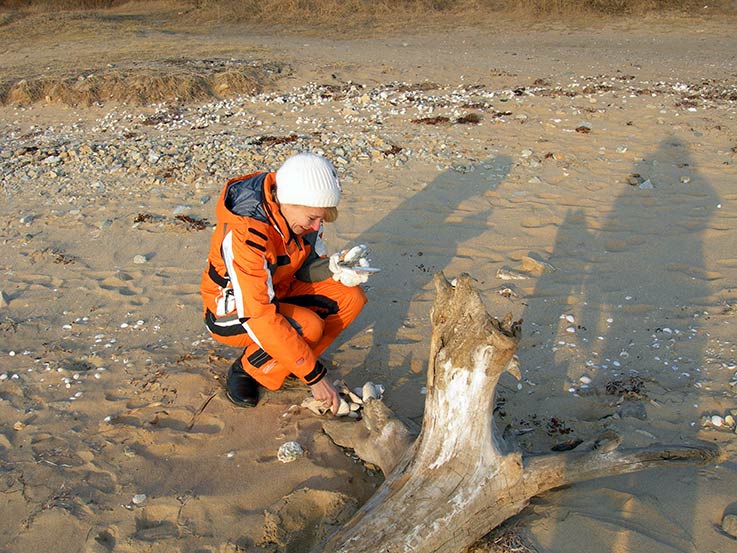 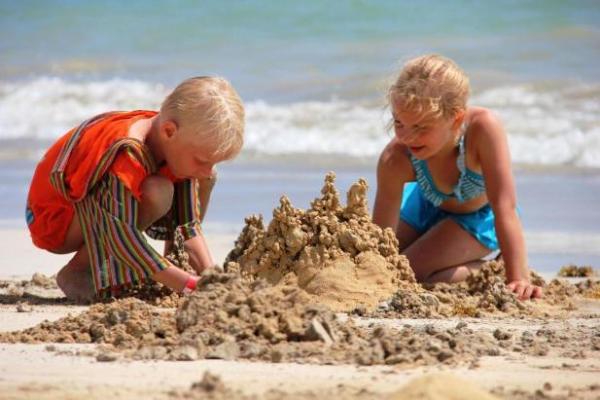 Muscheln sammeln
Sandburgen bauen
Die Erholung.
In der Schule schwimmen wir,
In der Schule tanzen wir, 
In der Schule turnen wir,
In der Schule schreiben wir.
                                                  Der Kopf nach links,
                                                  Der Kopf nach rechts,
                                                  Der Kopf nach oben, 
                                                  Der Kopf nach unten.
Bildet neue Wörter !
z.B. die Ferien +   die Zeit     =   die Ferienzeit
       das Zelt     +   das Lager  =
       der Sand    +   die Burg   =     
       der Winter  +  die Ferien =
       das Lager   +  das Feuer =
       der Herbst  +  die Ferien =
Bildet neue Wörter !
z.B. die Ferien +    die Zeit      =     die Ferienzeit
       das Zelt     +    das Lager  =    das Zeltlager
       der Sand    +   die Burg    =     die Sandburg
       der Winter +   die Ferien  =   die Winterferien
       das Lager  +   das Feuer   =   das Lagerfeuer
       der Herbst +   die Ferien  =    die Herbstferien
Die Winterferien
Die Ferien
Die Herbstferien
Die Winterferien
Die Ferien
Die Sommerferien
Die Frühlingsferien
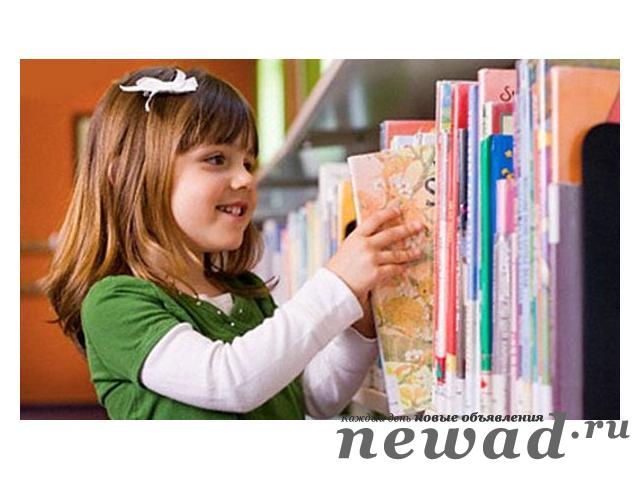 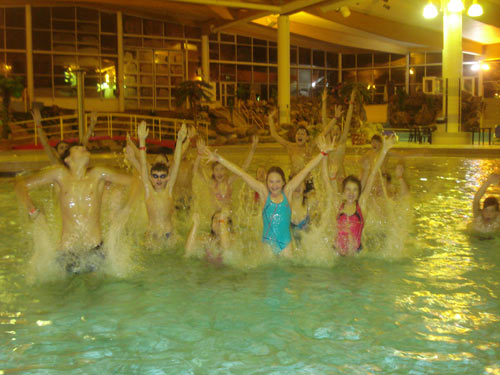 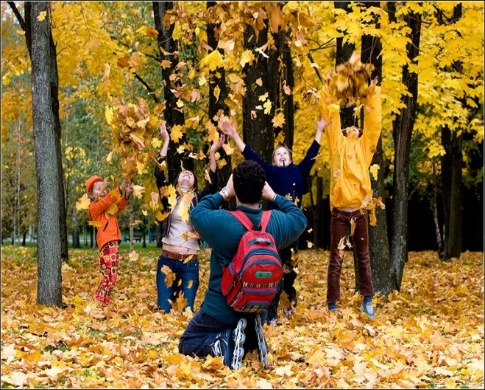 In der Herbstferien kann man…
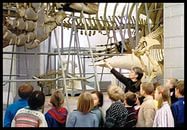 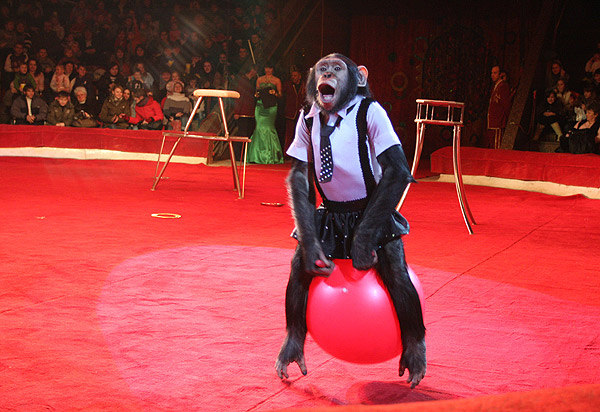 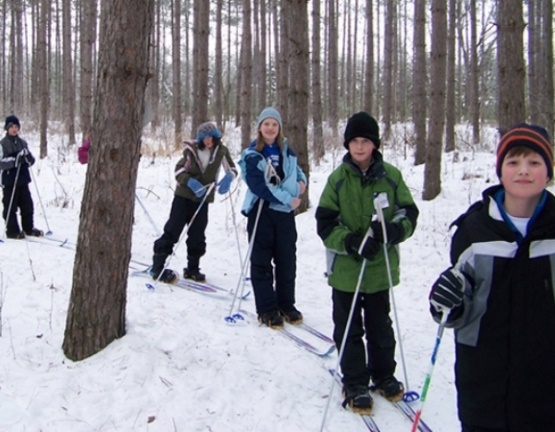 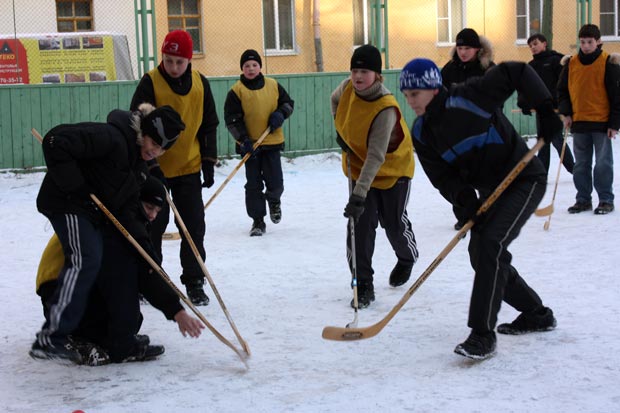 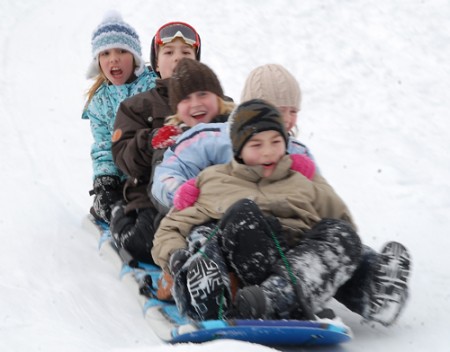 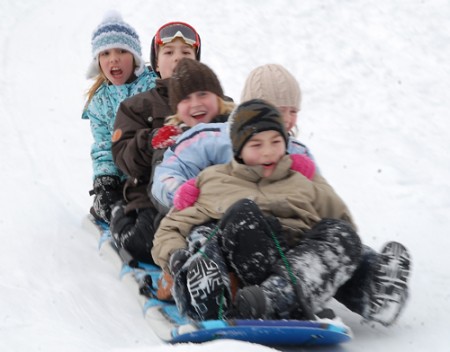 In der Winterferien kann man……
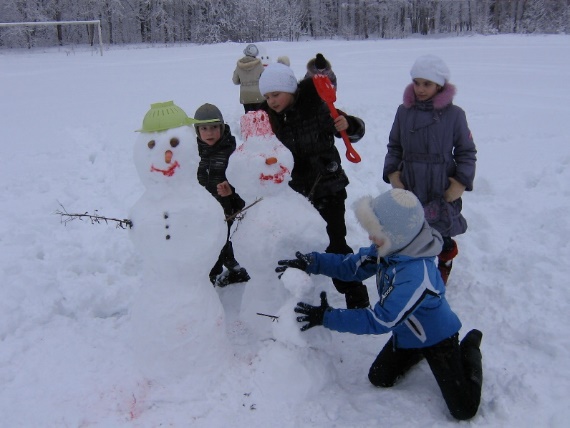 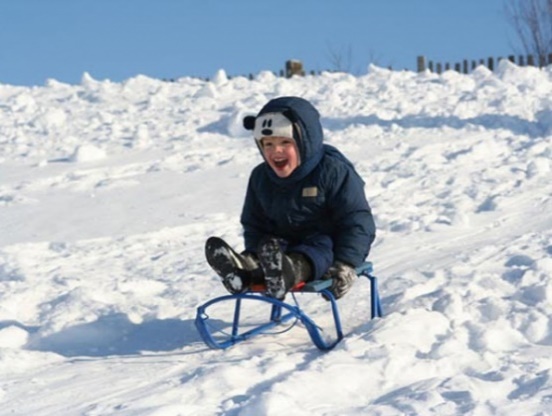 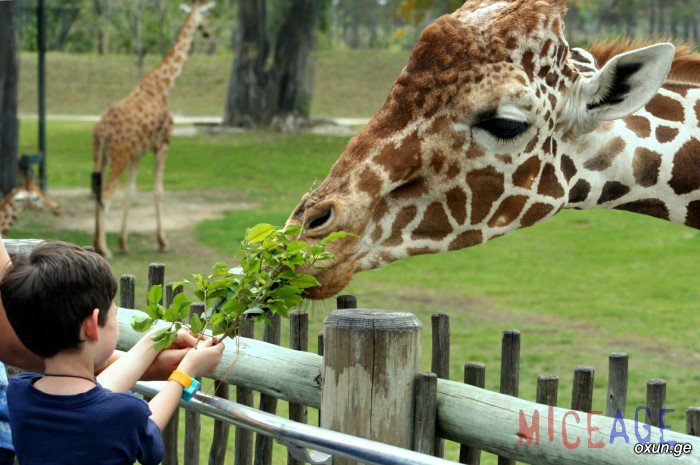 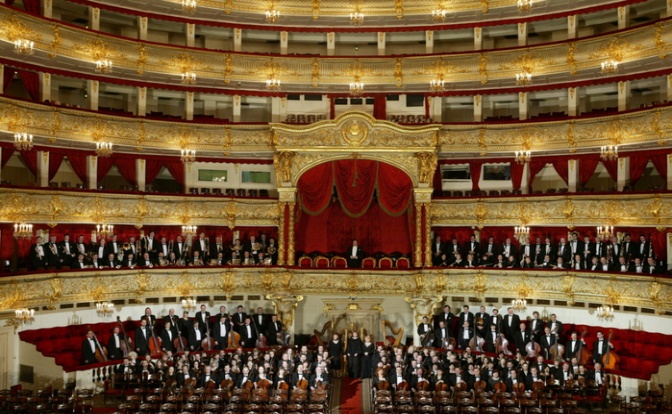 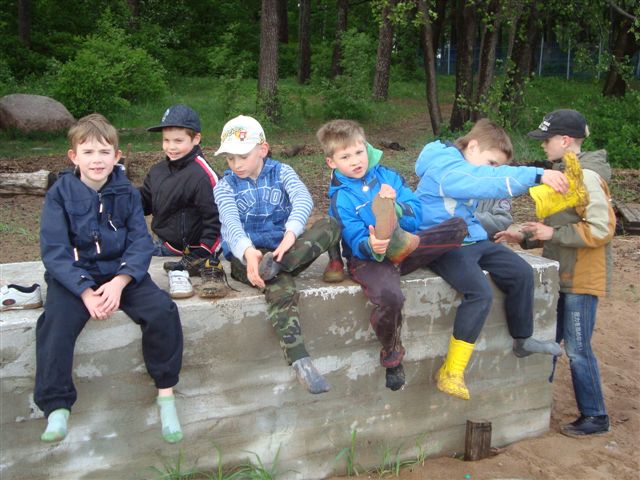 In der Frühlingsferien kann man……
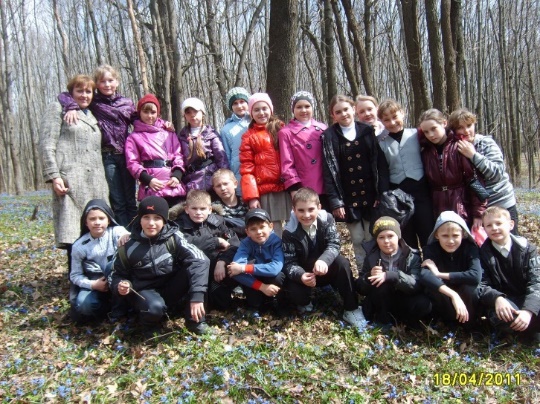 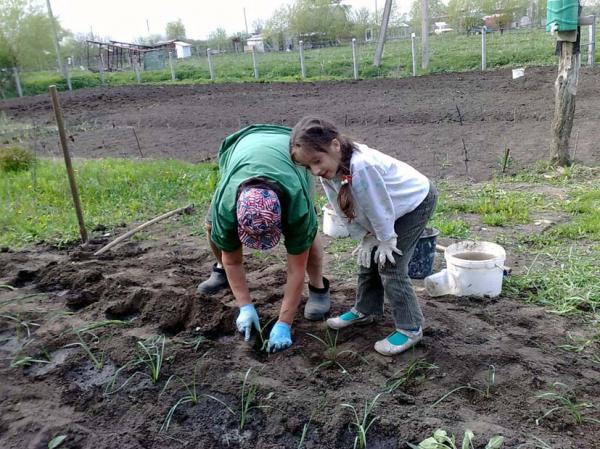 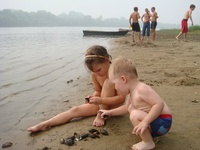 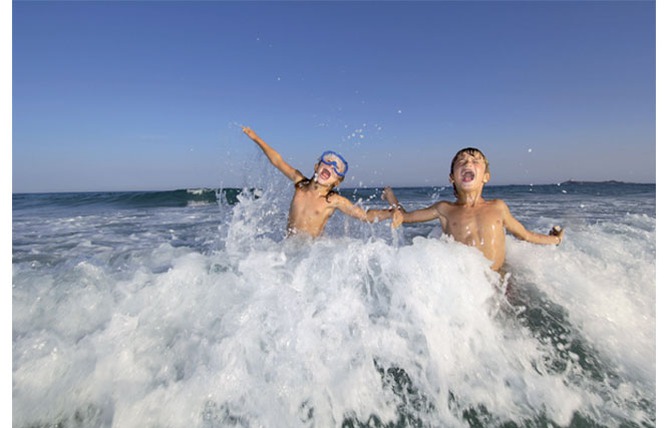 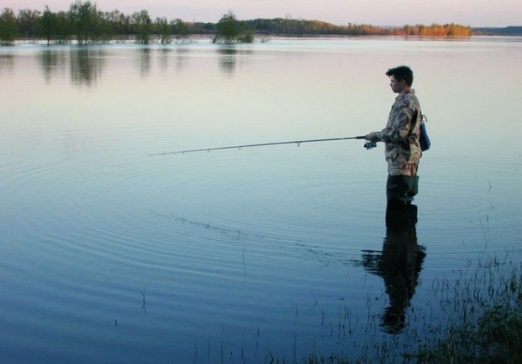 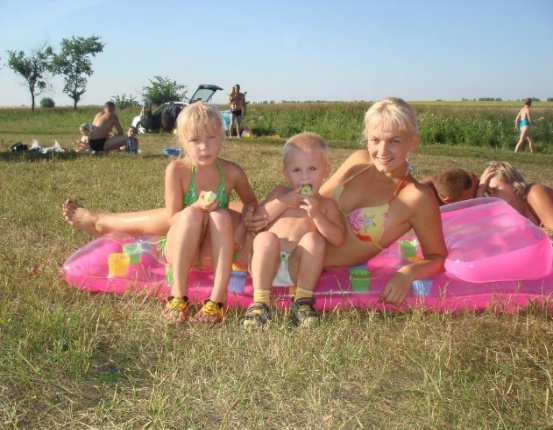 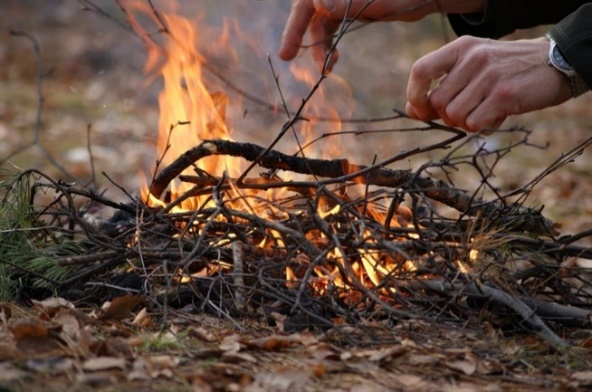 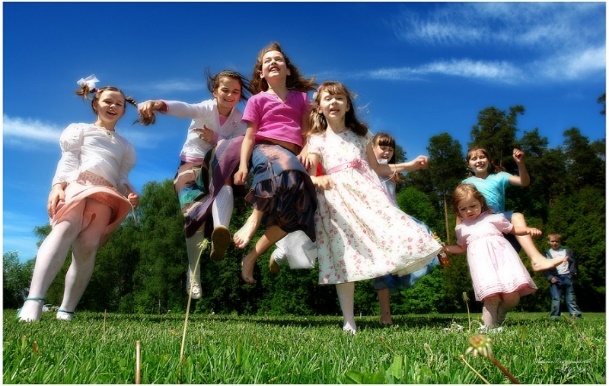 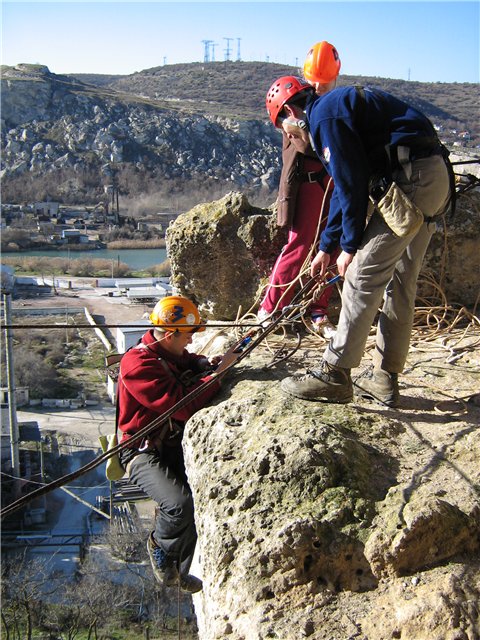 In der Sommerferien kann man…..
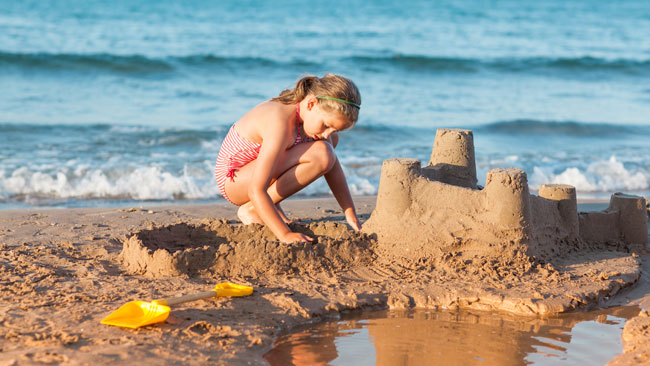 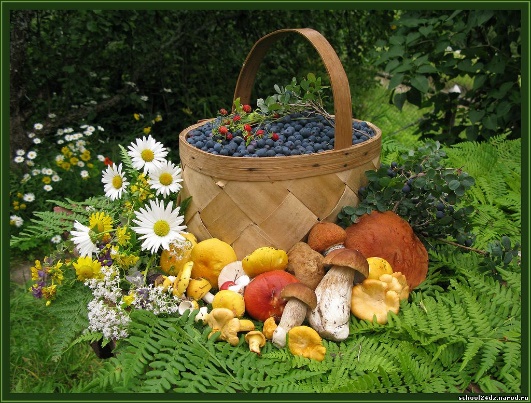 Wo waren die Kinder im vorigen Jahr ?
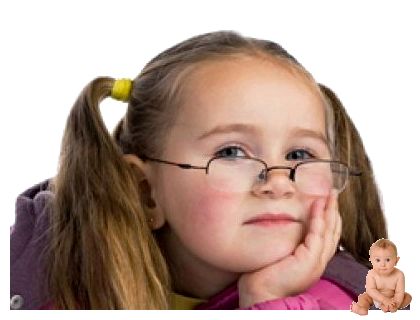 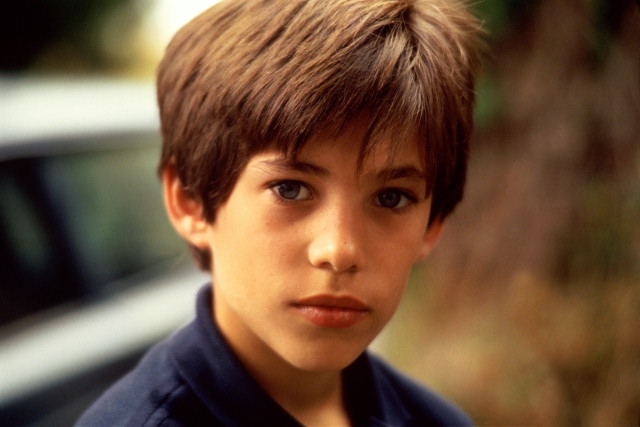 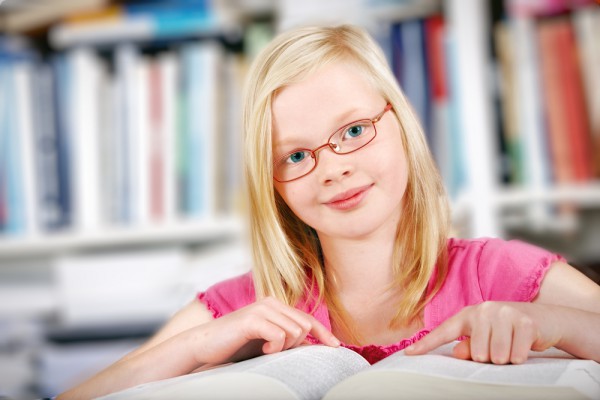 Lena war im
Max war am
Susi war im
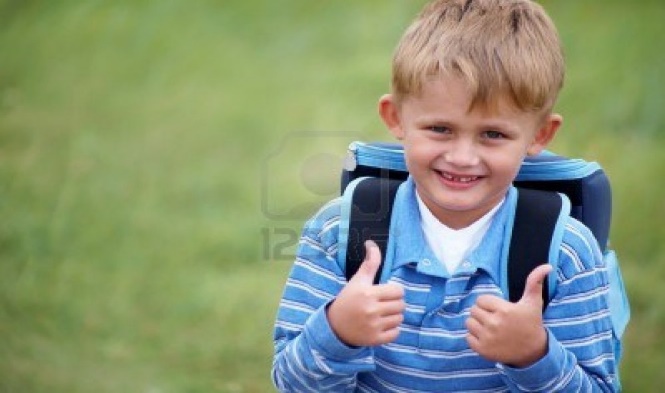 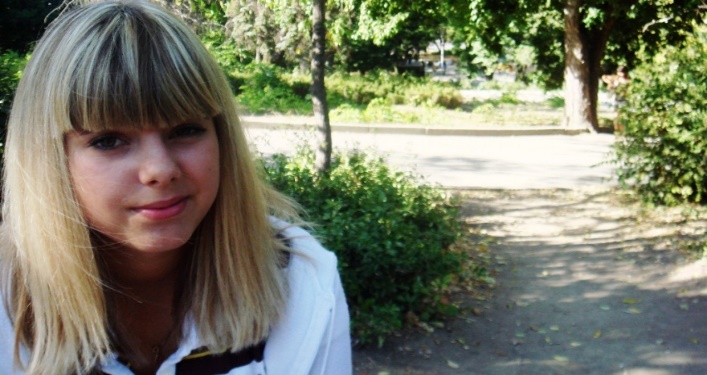 Anna war im
Aleksander war auf dem
Wo waren die Kinder im vorigen Jahr ?
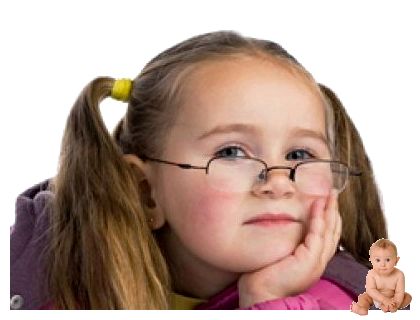 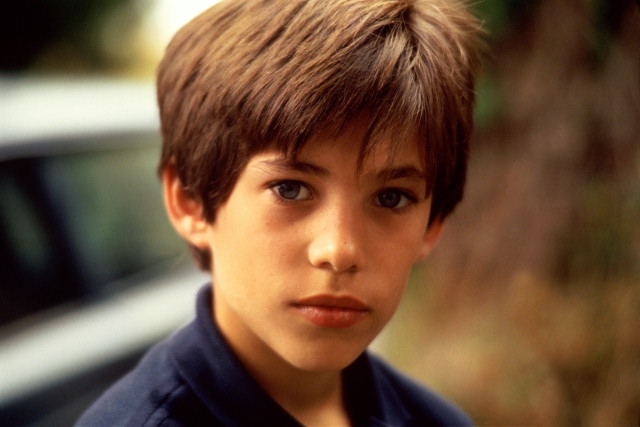 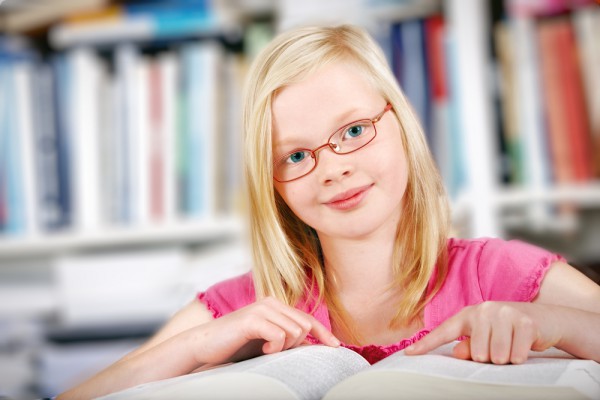 Lena war im
Max war am
Susi war im
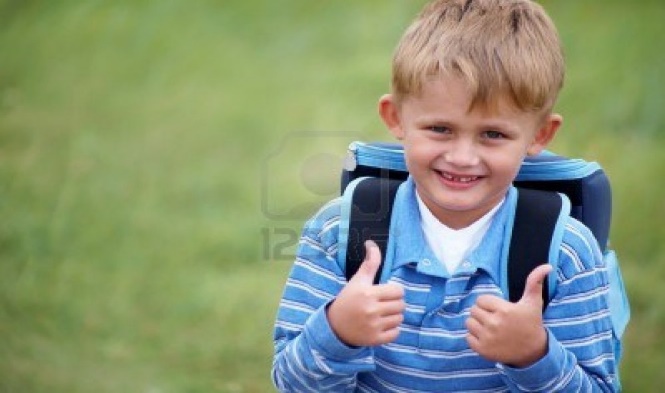 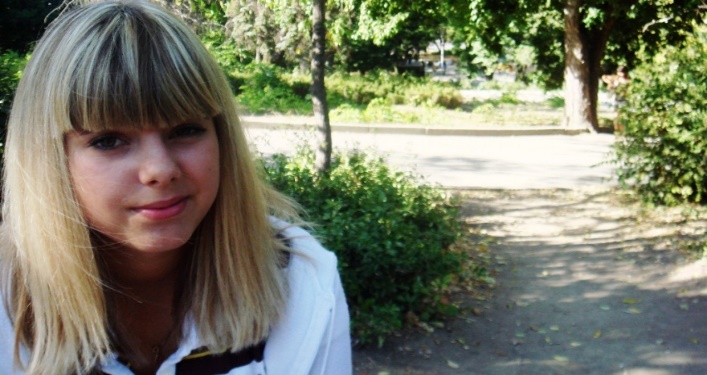 Anna war im
Aleksander war auf dem
Wo wart ihr im vorigen Jahr ?
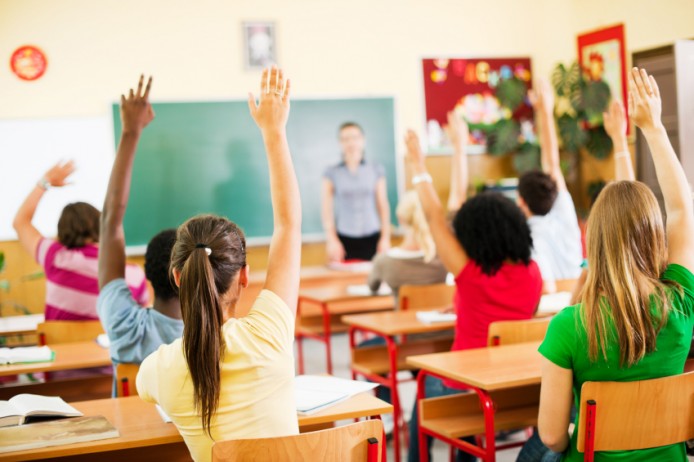 Das Lied.
Hast du schon mal nachgedacht, was im Sommer Freunde macht?
Schau dich um,  schau dich um, überall und rundherum:
In der grünen Wiese liegen,  auf dem Wasser Surfen üben, 
eine große Sandburg bauen, in die weißen Wolken
Schauen. Weißt du was,  weißt du was : Das macht im Sommer 
Spaß! Weißt du was, weißt du was : Das macht im Sommer Spaß !
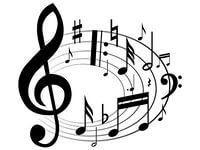